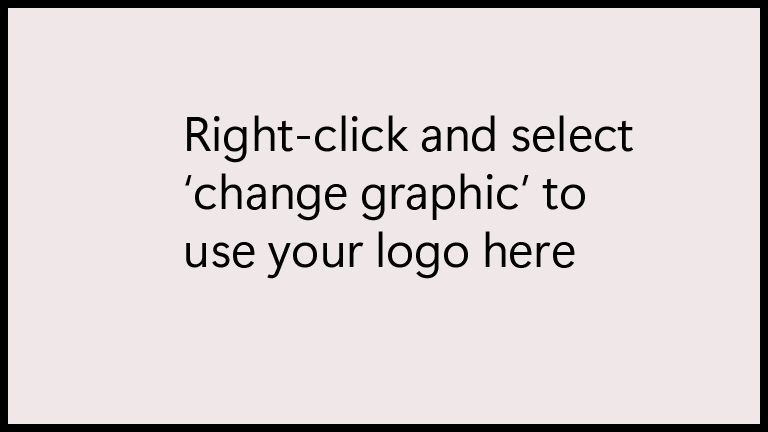 Learn more at:
Insert URL Here